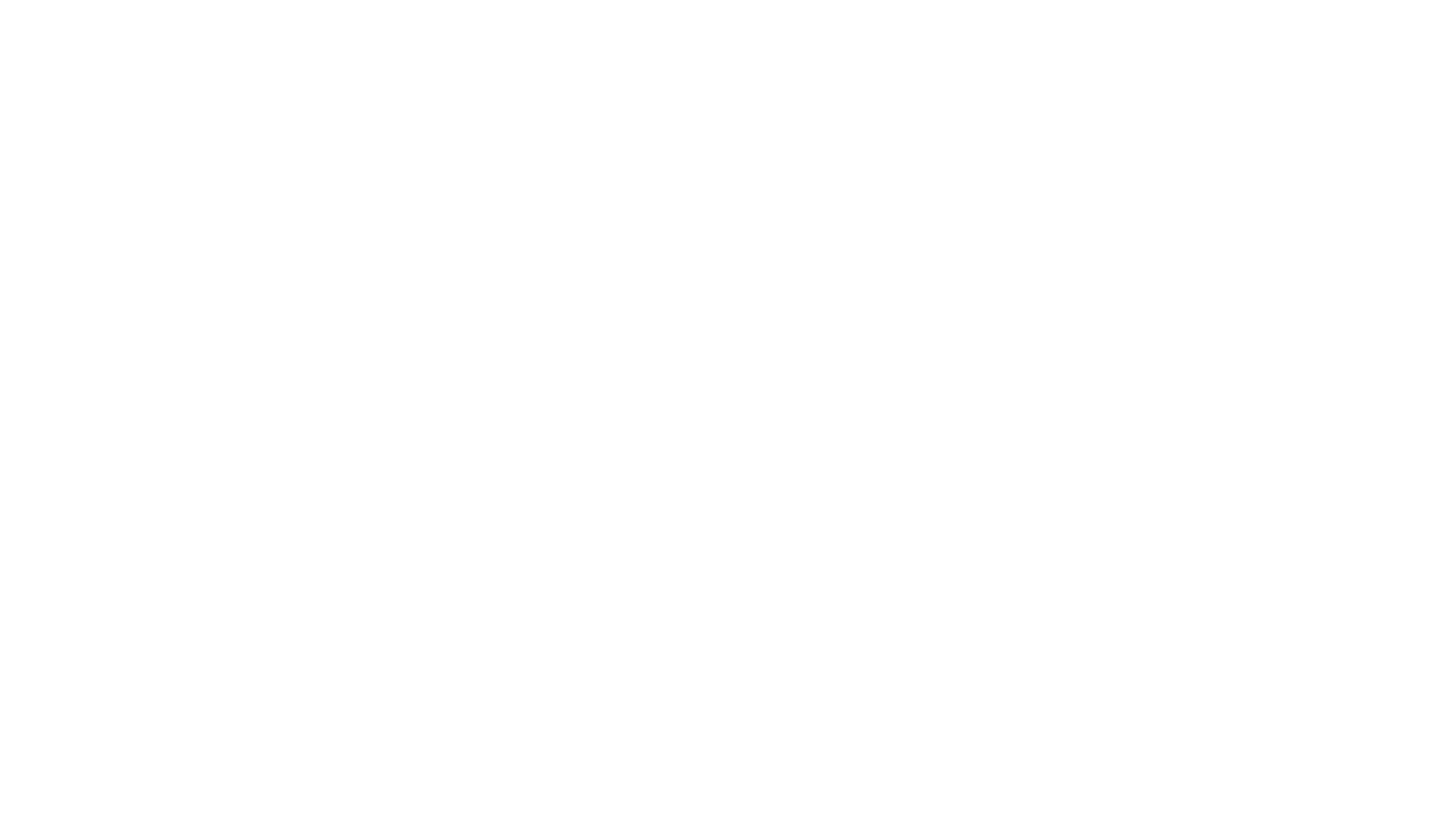 Strand 3
3.7 - Debate the implications of globalisation of trade, including the benefits and challenges of international trade
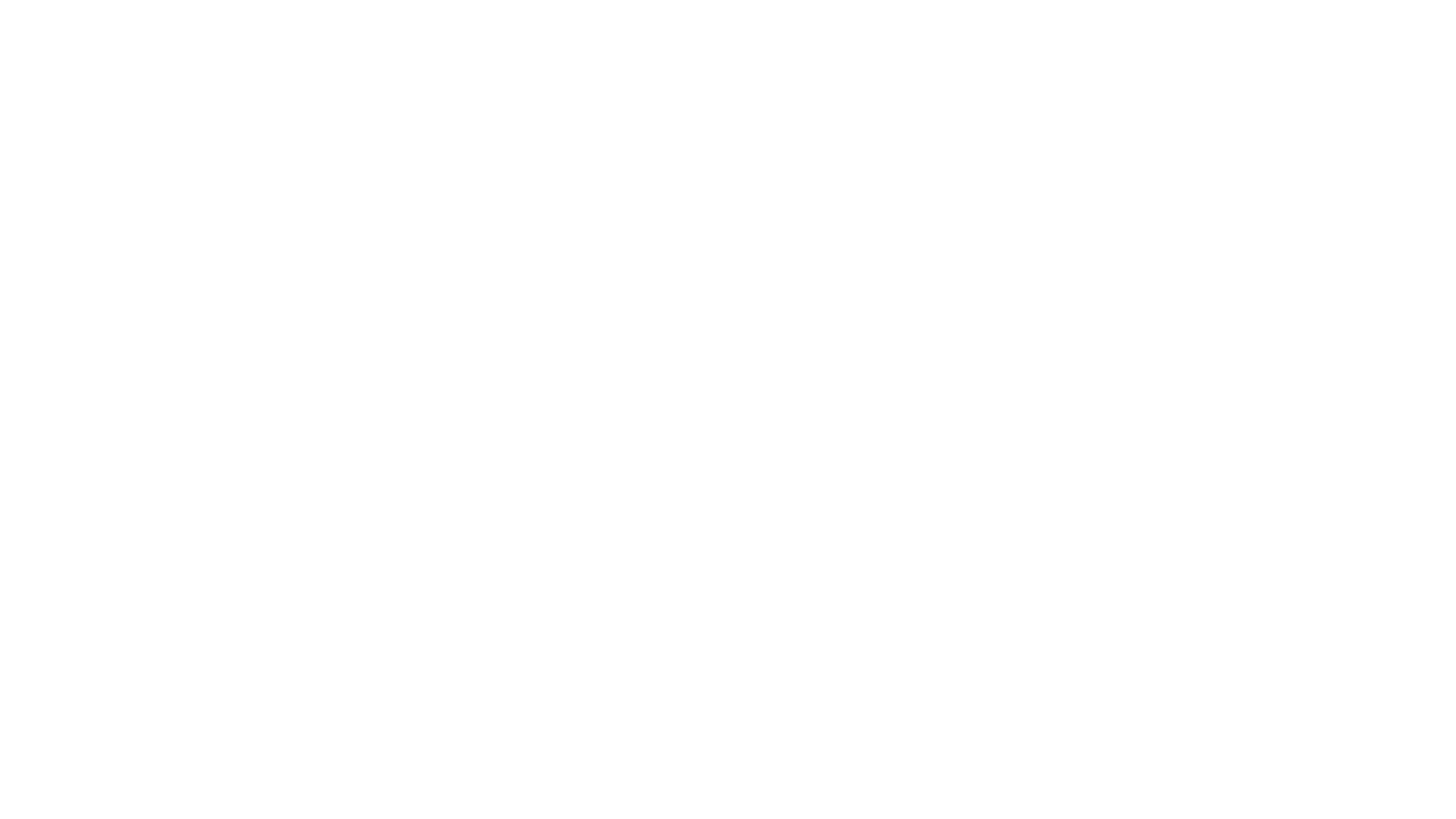 Understand what international trade is
Using example explain the difference between imports and exports
Outline the difference between visible and invisible trade
Explain why Ireland trade with other countries and the benefits
Differentiate between the balance of trade and balance of payments
Understand globalisation
Learning Intentions
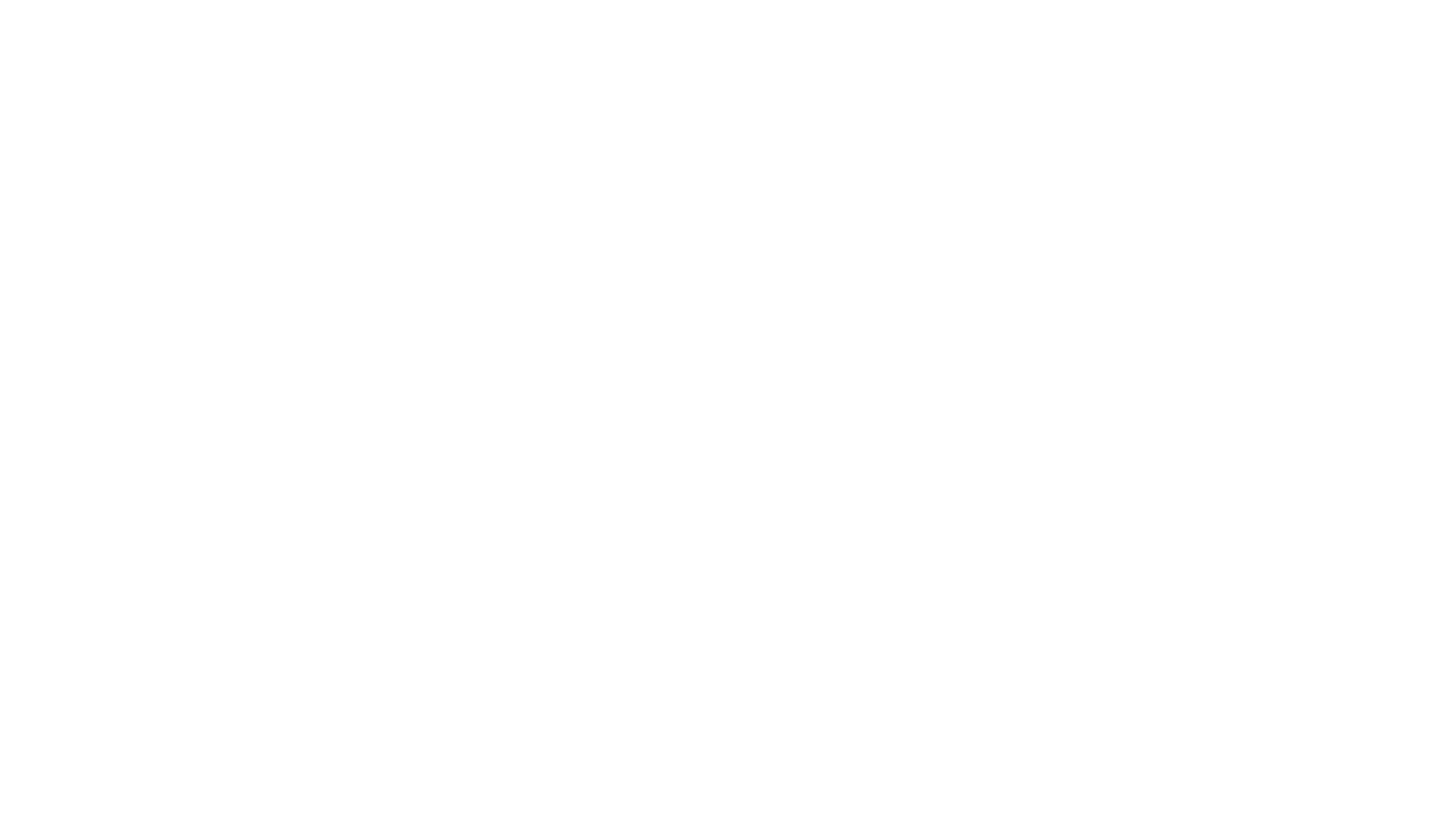 KEY TERMS
International Trade Def This is the buying (Importing) and selling (Exporting) of goods and service between countries 

Visible	Def These are the physical products that can be seen going in and out of a country. For example, Cars

Invisible Def These are service that are going in and out of a country. You can’t see them For example, Banking
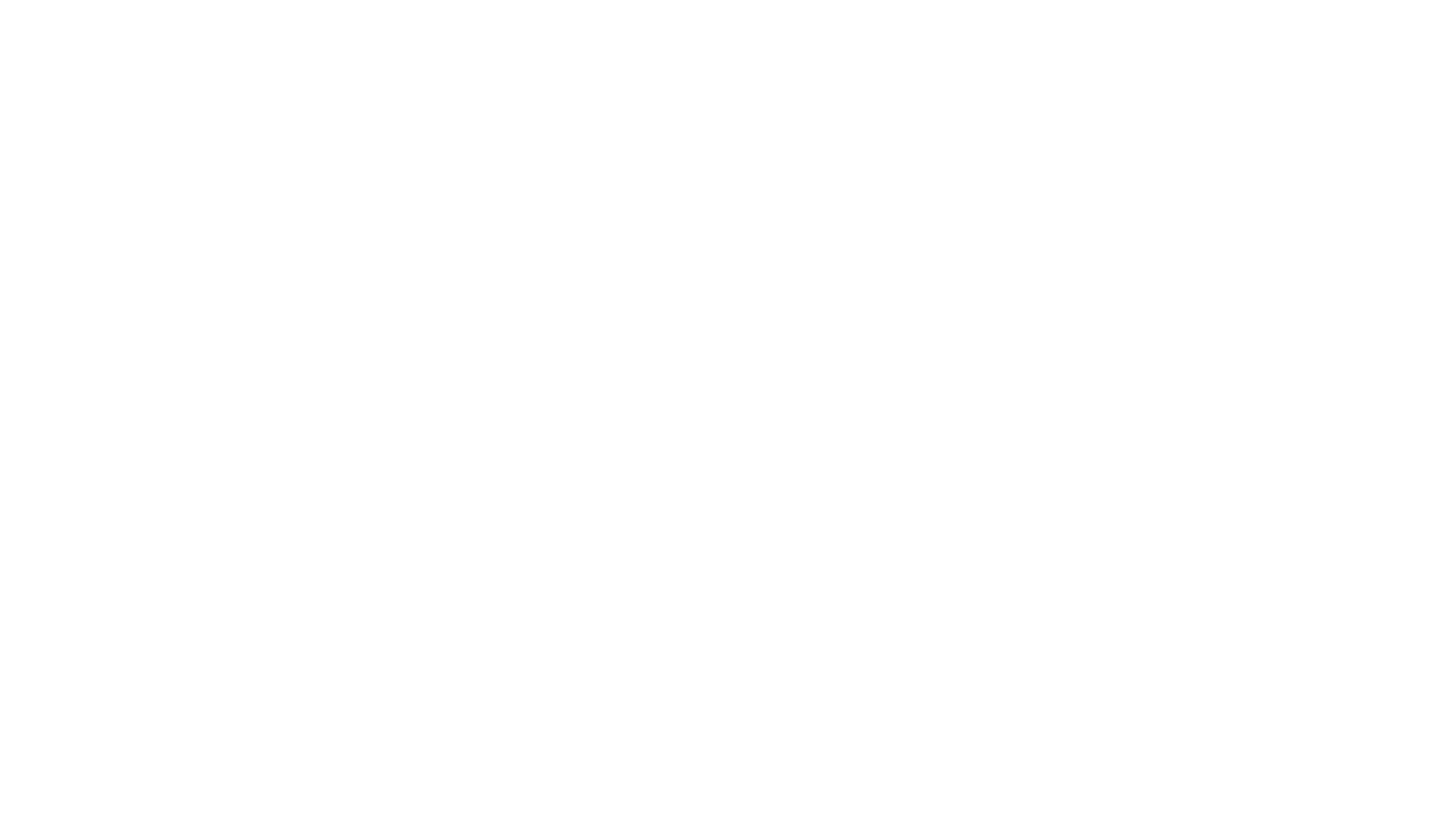 KEY TERMS
Importing Def This is the buying of products and services from other countries. The money leave Ireland 

Visible Imports	Def These are the physical goods that Ireland buys from other countries. For example, Oil

Invisible Imports Def These are the service that Ireland buys from other countries. For Example, Irish school going on school tours abroad
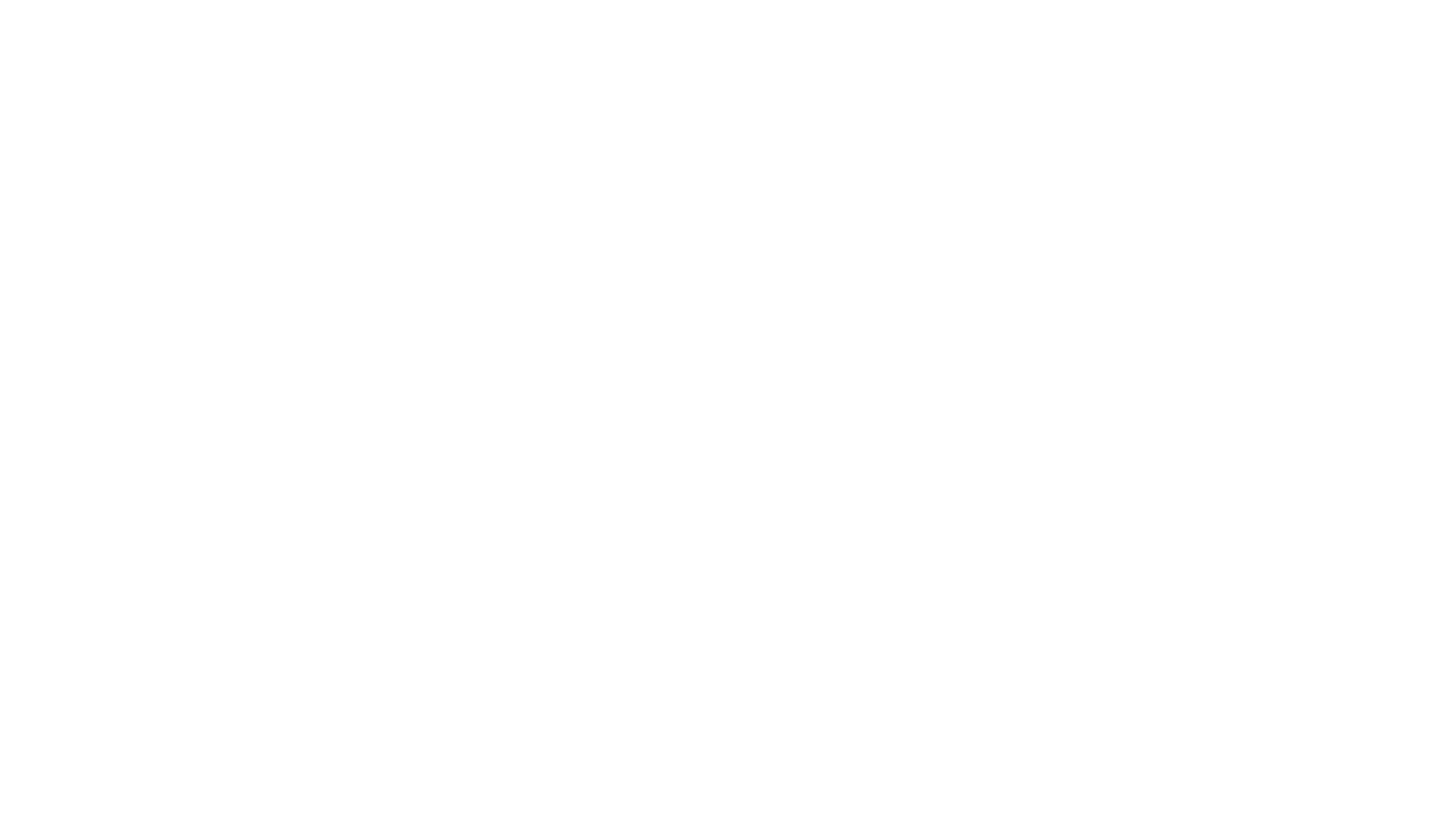 KEY TERMS
Exporting Def This is the selling products and services form Ireland to other countries. The money comes into Ireland 

Visible exports Def These are the physical goods that Ireland sells to other countries. For example, dairy products

Invisible exports Def These are the service that Ireland sell to other countries. For Example, Spanish students coming here to learn English
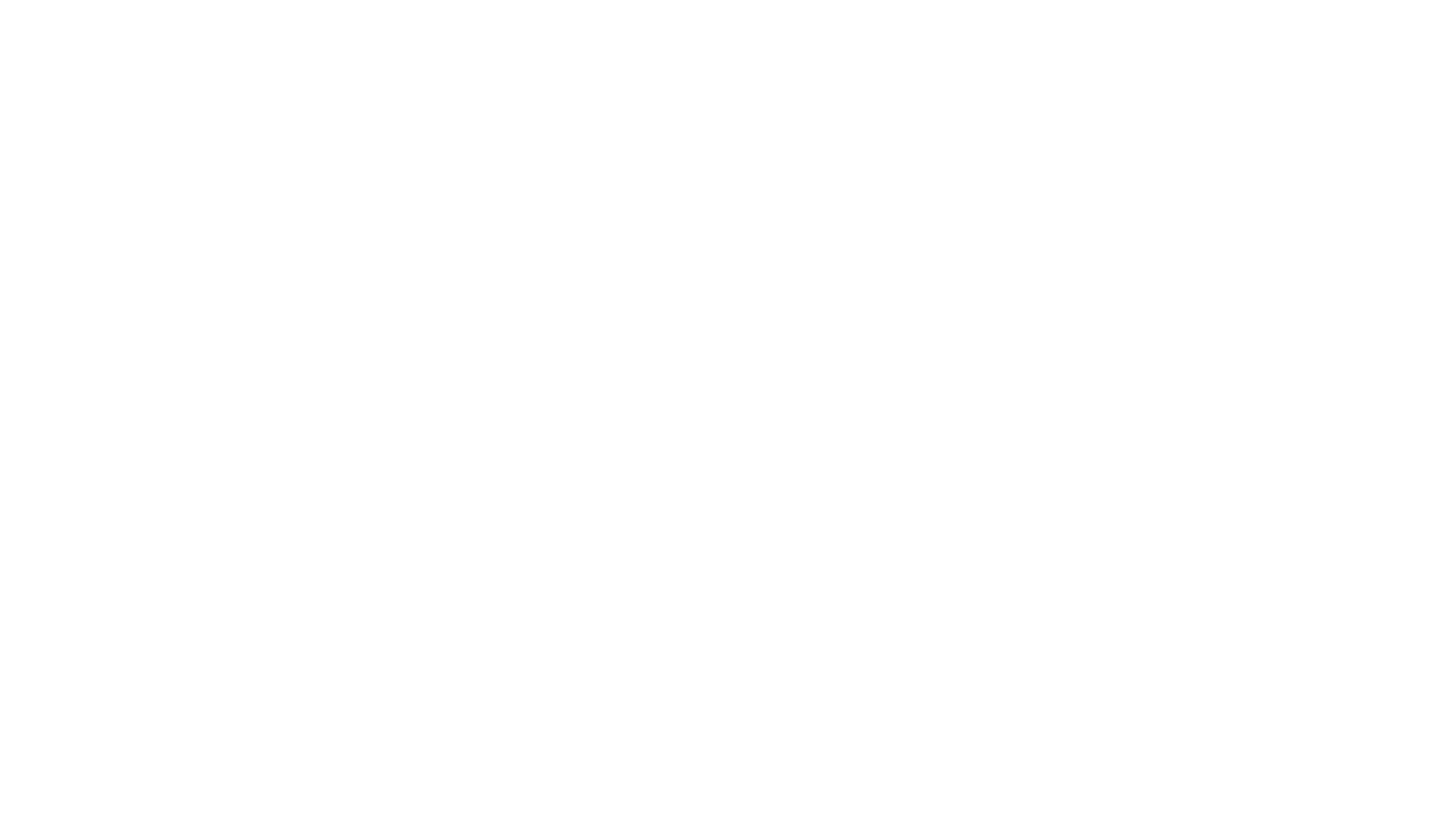 KEY TERMS
Balance of Payments Def This is the difference between total exports and total imports over one year in a country
 
Balance of Trade	 Def This is the difference between visible exports and visible import

Free Trade Def this is when there is an agreement between countries to not have any barriers when trading goods
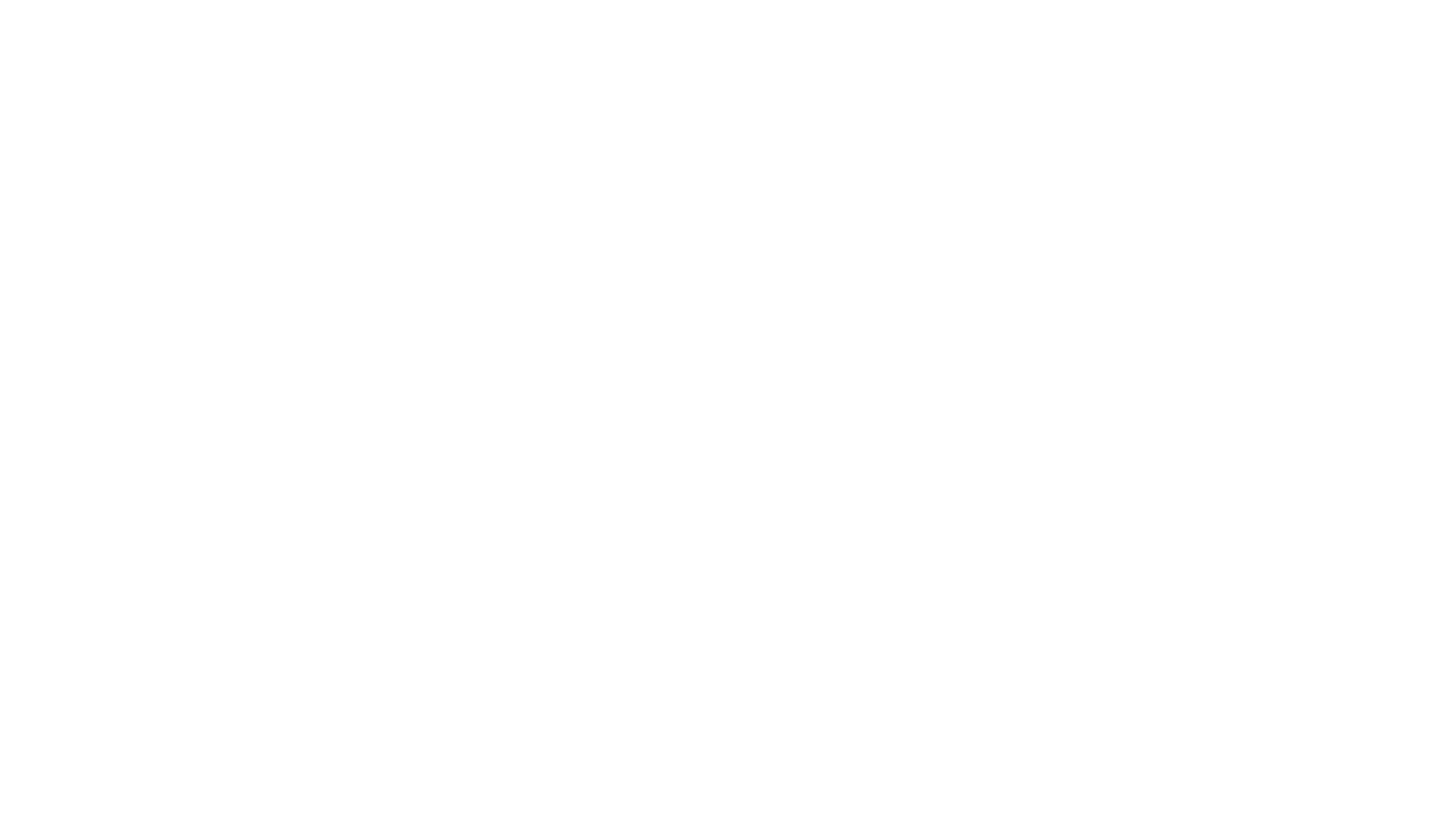 KEY TERMS
Tariff  Def This is a tax put of imports form another country to make them more expensive – For example, custom duty

Quota  Def This is a limit on the amount of a goods that can be imported into a country

Embargo  Def This a country puts a complete ban on a product being imported into a country
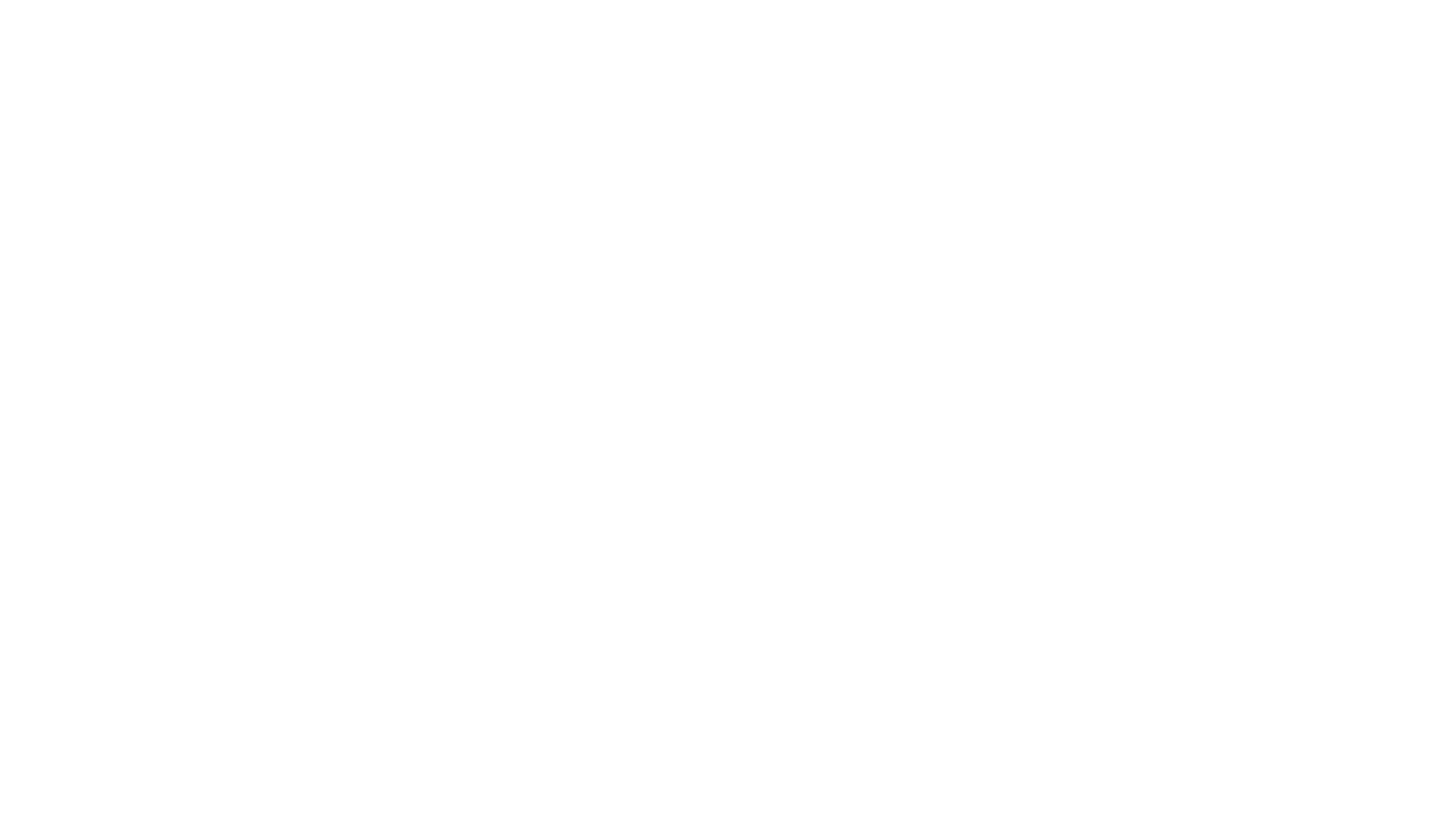 KEY TERMS
Subsidiary  Def This is a direct payment to the producer. It reduces the cost of production and make exports cheaper. For example, EU payments to farmers

Enterprise Ireland	Def This is a state agency that helps Irish business export to other countries

Globalisation Def This is when the world become interconnected due to increase trade and cultural exchange
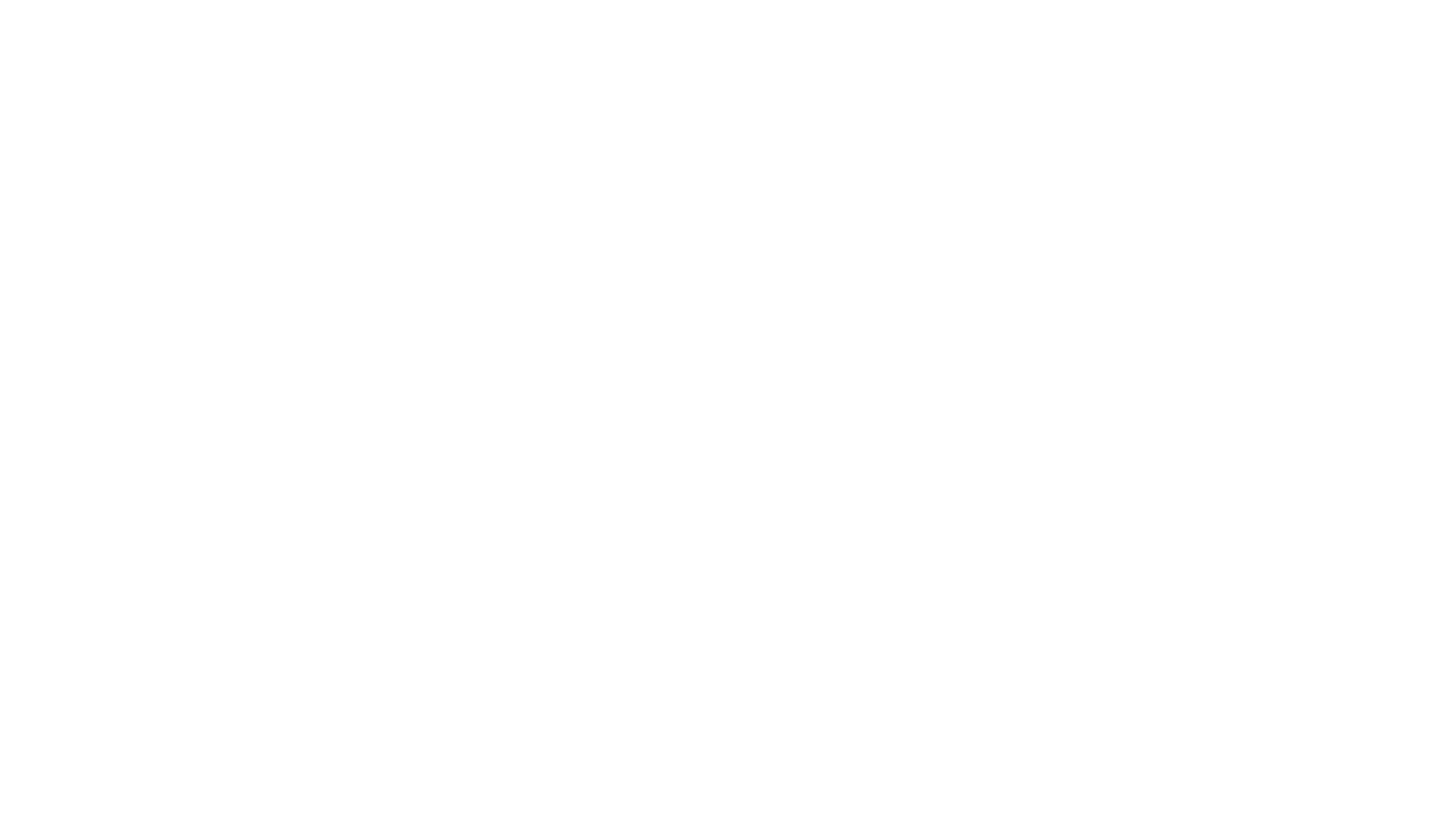 KEY TERMS
Global Business Def This is a business that sees the world as one market. They provide the same product using the same marketing mix (Standardised marketing mix). This helps them build a global brand
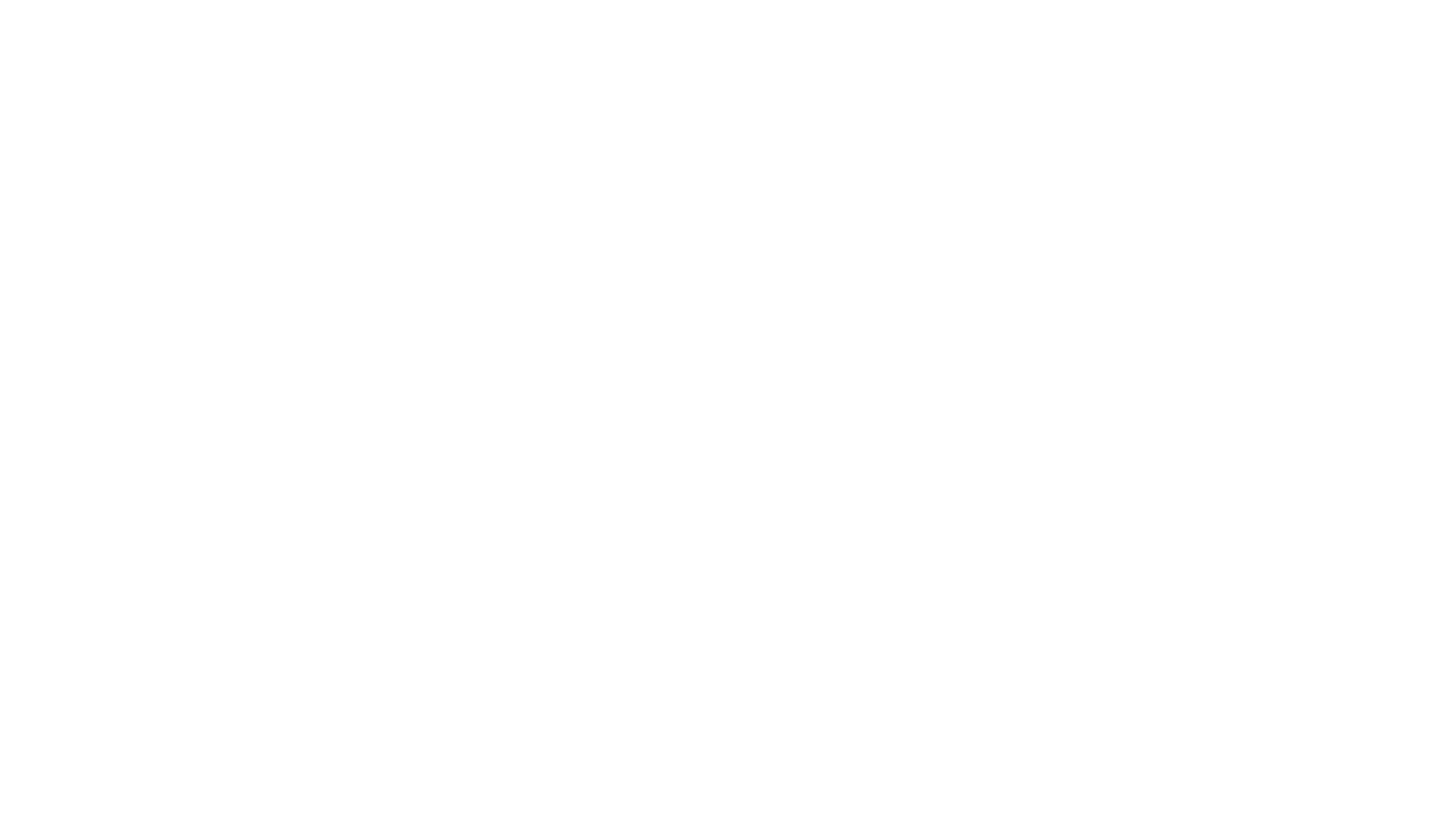 WHAT IS INTERNATIONAL TRADE
International Trade	Def This is the buying (Importing) and selling (Exporting) of goods and service between countries

International trade is divided into the following 
Visible Def These are the physical products that can be seen going in and out of a country. For example, Cars
Invisible	Def These are service that are going in and out of a country. You can’t see them 
For example, Banking
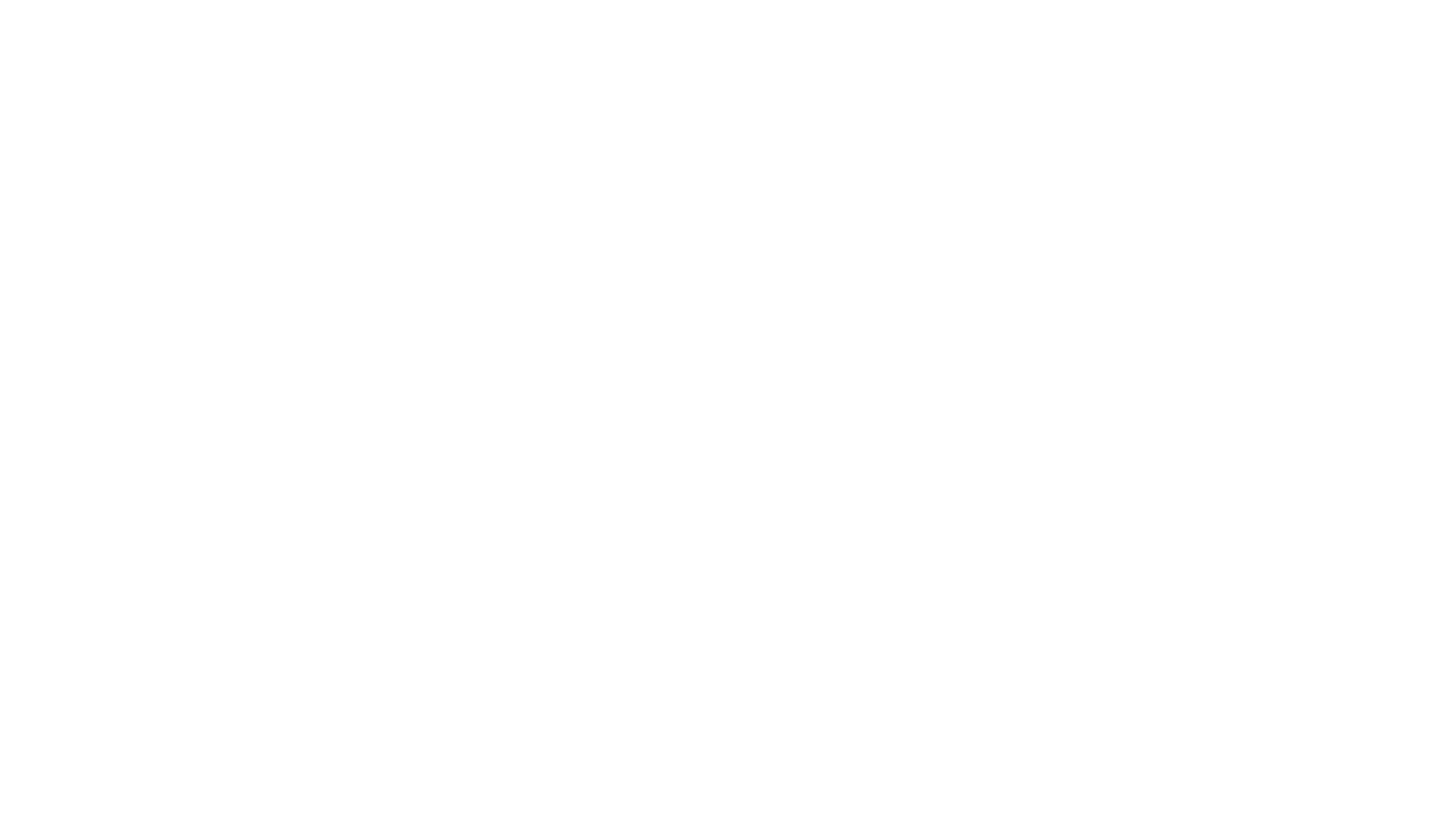 WHAT IS IMPORTING
Importing  Def This is the buying of products and services from other countries. The money leave Ireland 

Visible Imports Def These are the physical goods that Ireland buys from other countries. For example, Oil

Invisible Imports 	Def These are the service that Ireland buys from other countries. For Example, Irish school going on school tours abroad
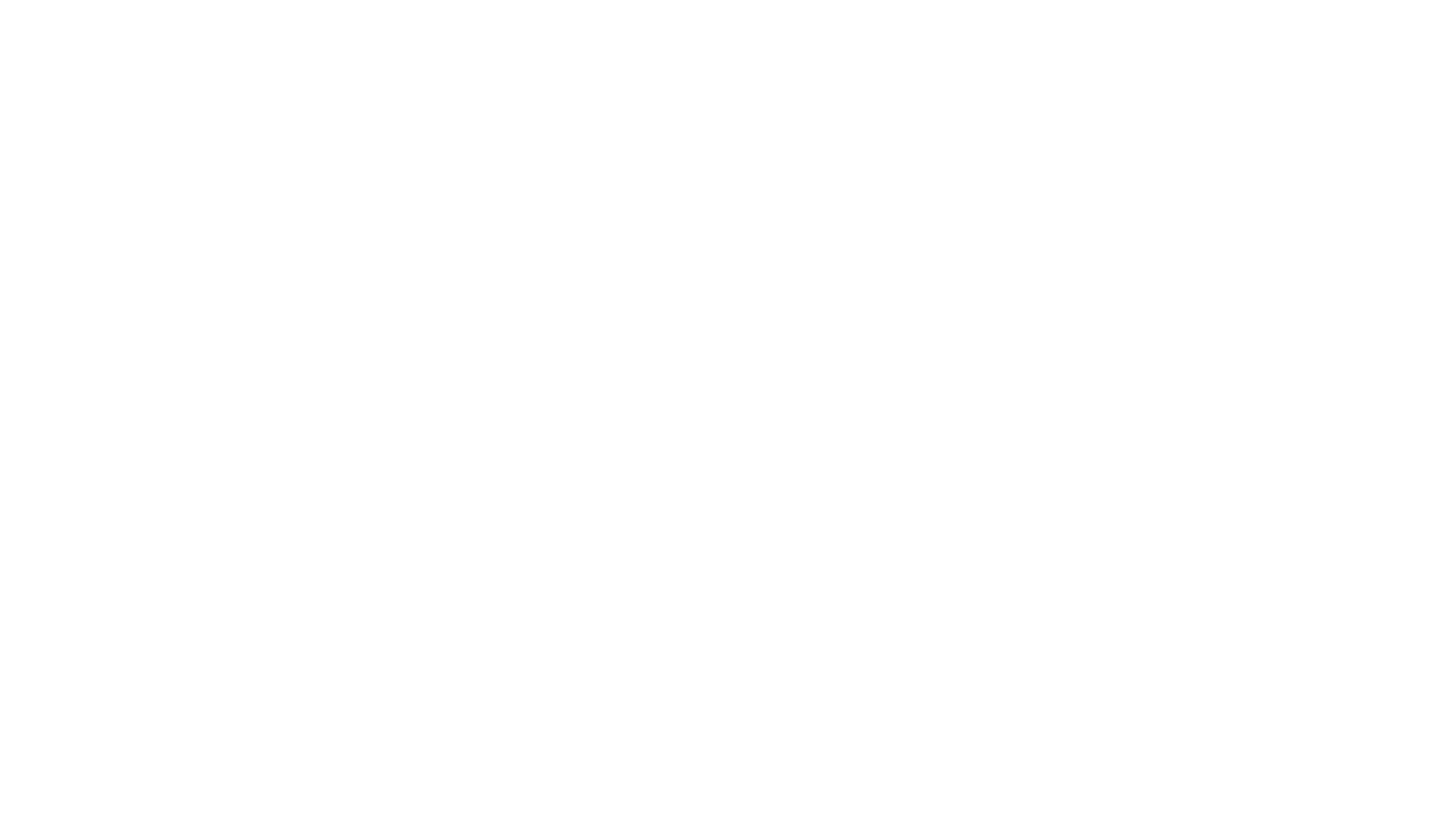 WHAT IS IMPORTING
Why does Ireland import goods and services?
The following are some of the reasons why Ireland imports goods from other countries
Climate
Raw Materials
Choice for consumers
Cost
Small domestic market
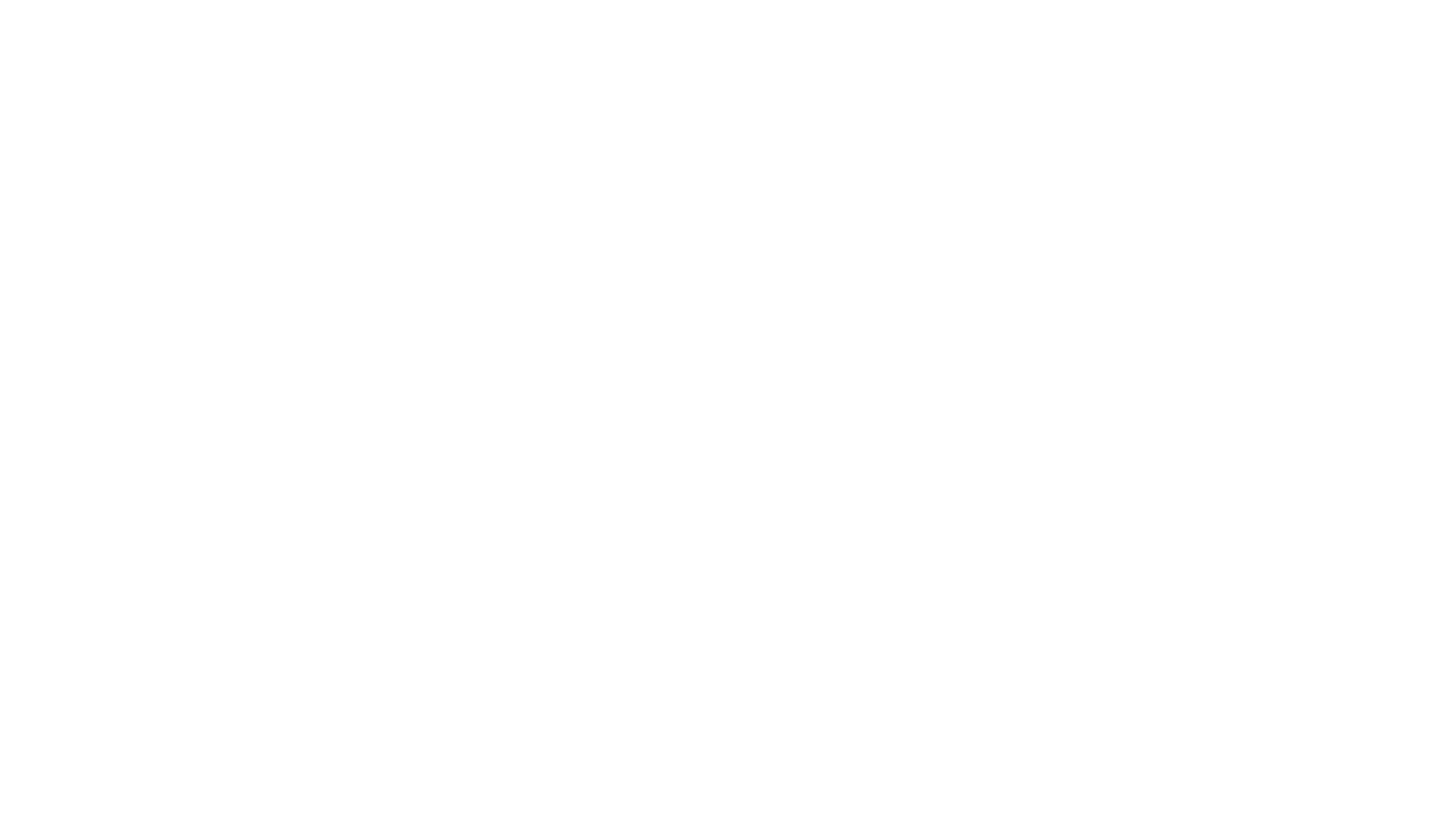 WHAT IS EXPORTING
Exporting  Def This is the selling products and services form Ireland to other countries. The money comes into Ireland 

Visible exports	Def These are the physical goods that Ireland sells to other countries. For example, dairy products

Invisible exports  Def These are the service that Ireland sell to other countries. For Example, Spanish students coming here to learn English
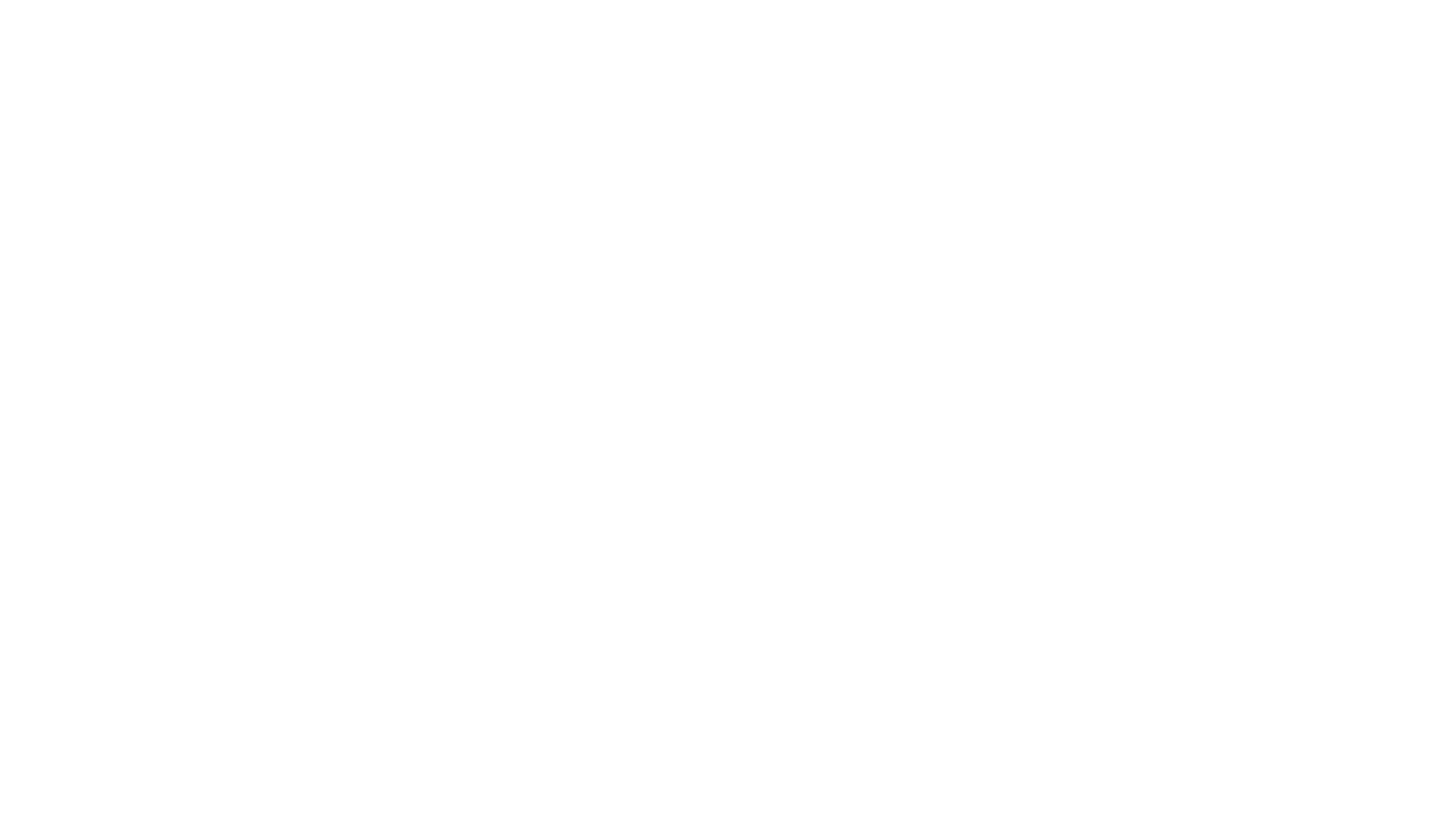 WHAT IS EXPORTING
Why does Ireland export goods and services?
The following are some of the reasons why Ireland export goods to other countries
Earn foreign currencies
Increase sales and profits
Create employment
Demand for our goods and service abroad
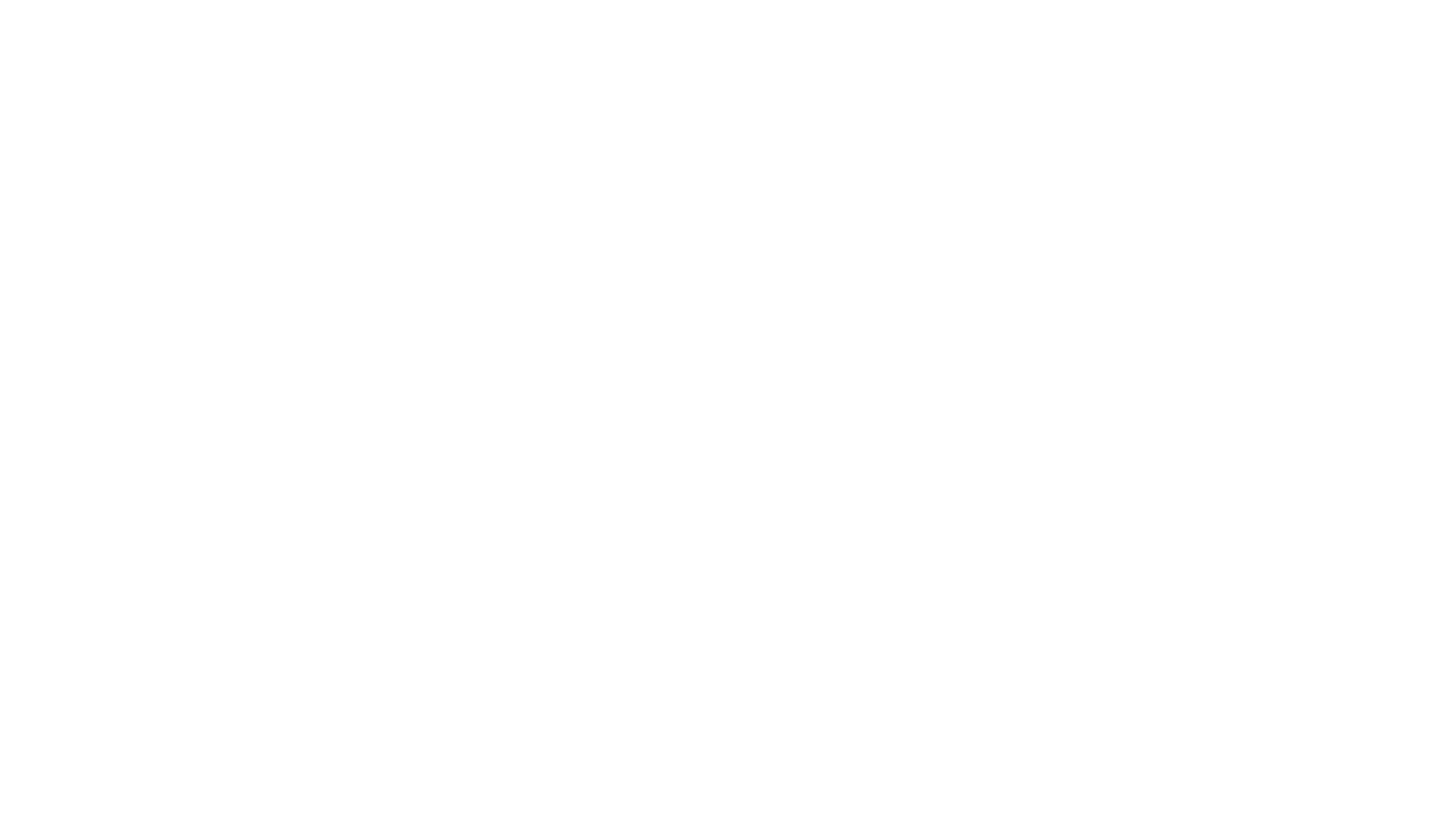 IRELANDS TRADING PARTNERS
Ireland trades – Imports and exports with a lot of other countries. Ireland Imports and exports to the
following countries
Exports – US, UK, Belgium, Germany and Switzerland
Imports – UK, US, Germany, China and The Netherlands

The following are some of the goods and service that we export and import
Exports – Machinery, Computers, Chemicals, Medical devices
Imports – Cars, clothing, Petrol
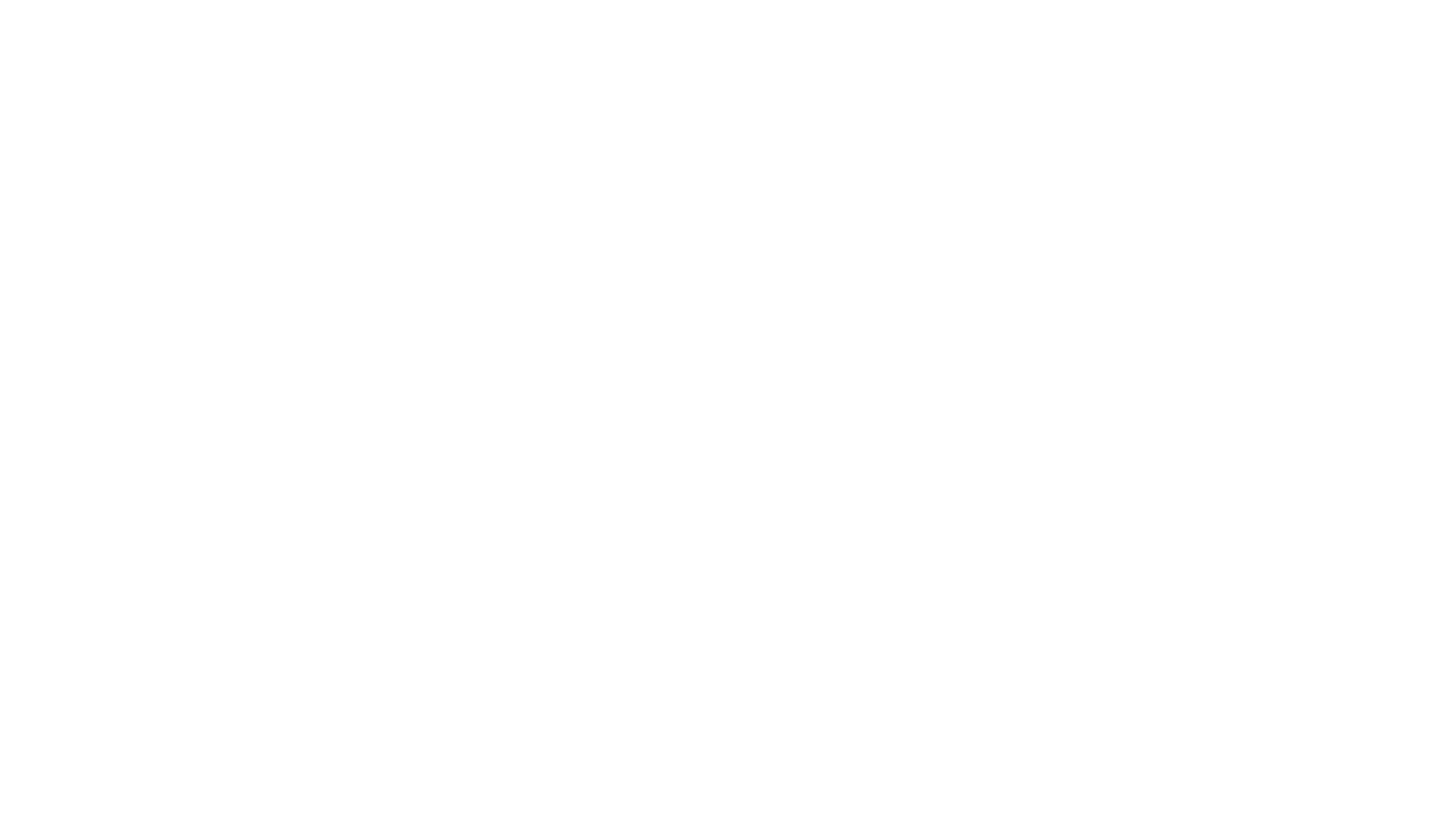 HOW IS INTERNATIONAL TRADE MEASURED
Balance of Payments  Def This is the difference between total exports and total imports over one year in a country
Total Exports – Total Imports

Total Exports = Invisible exports + Visible Exports
Total imports = Invisible imports + Visible imports

Balance of Payments surplus = Total Exports > Total imports
Balance of Payment Deficit = Total Exports > Total Imports
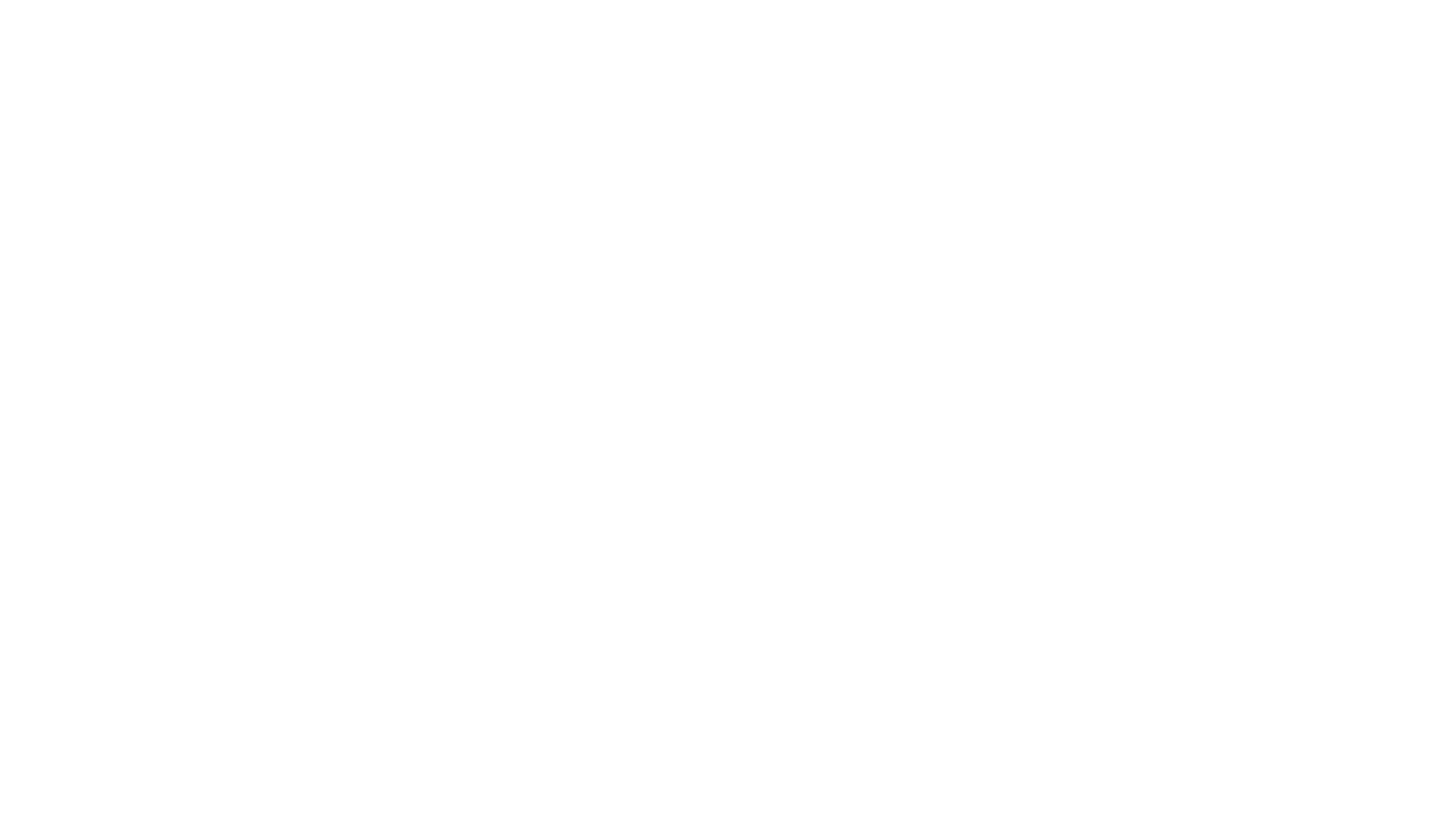 HOW IS INTERNATIONAL TRADE MEASURED
Balance of Trade Def This is the difference between visible exports and visible import

Visible Exports – Visible Imports

Balance of Trade surplus = Visible Exports > Visible imports
Balance of Trade Deficit = Visible Exports > Visible Imports
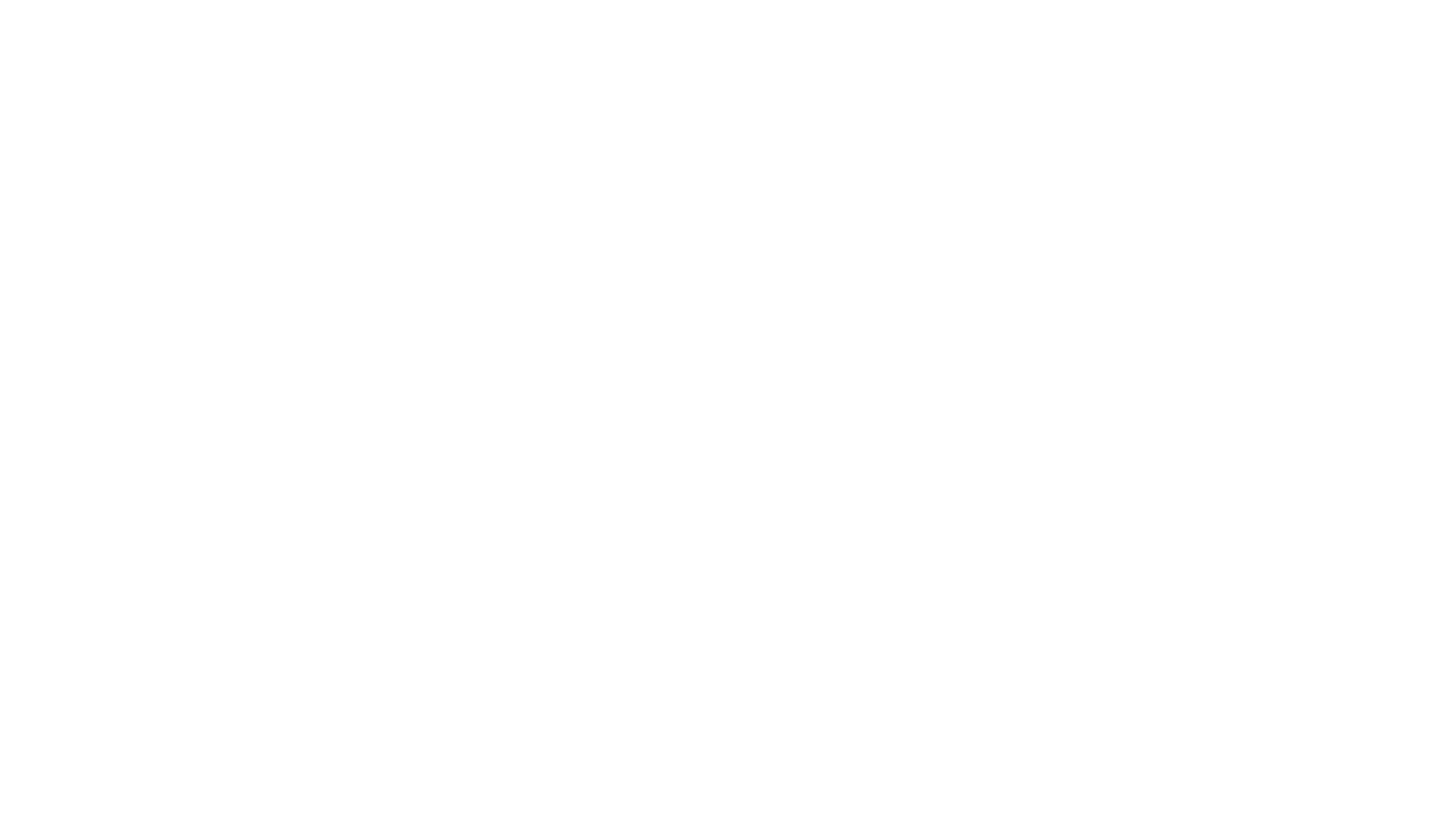 BENEFITS OF INTERNATIONAL TRADE
The following are some of the benefits of international trade for business in Ireland
Increase Sales – Exports opens a bigger market to sell to which leads to more sales
Spread Risk – Because there are more market Ireland is not depending on one market 
Raw Materials – There are some raw material that we can’t produce in Ireland
Lower Costs – The more product Ireland makes the cheaper is is to produce them (Economic of scale). This reduces costs and increase profits
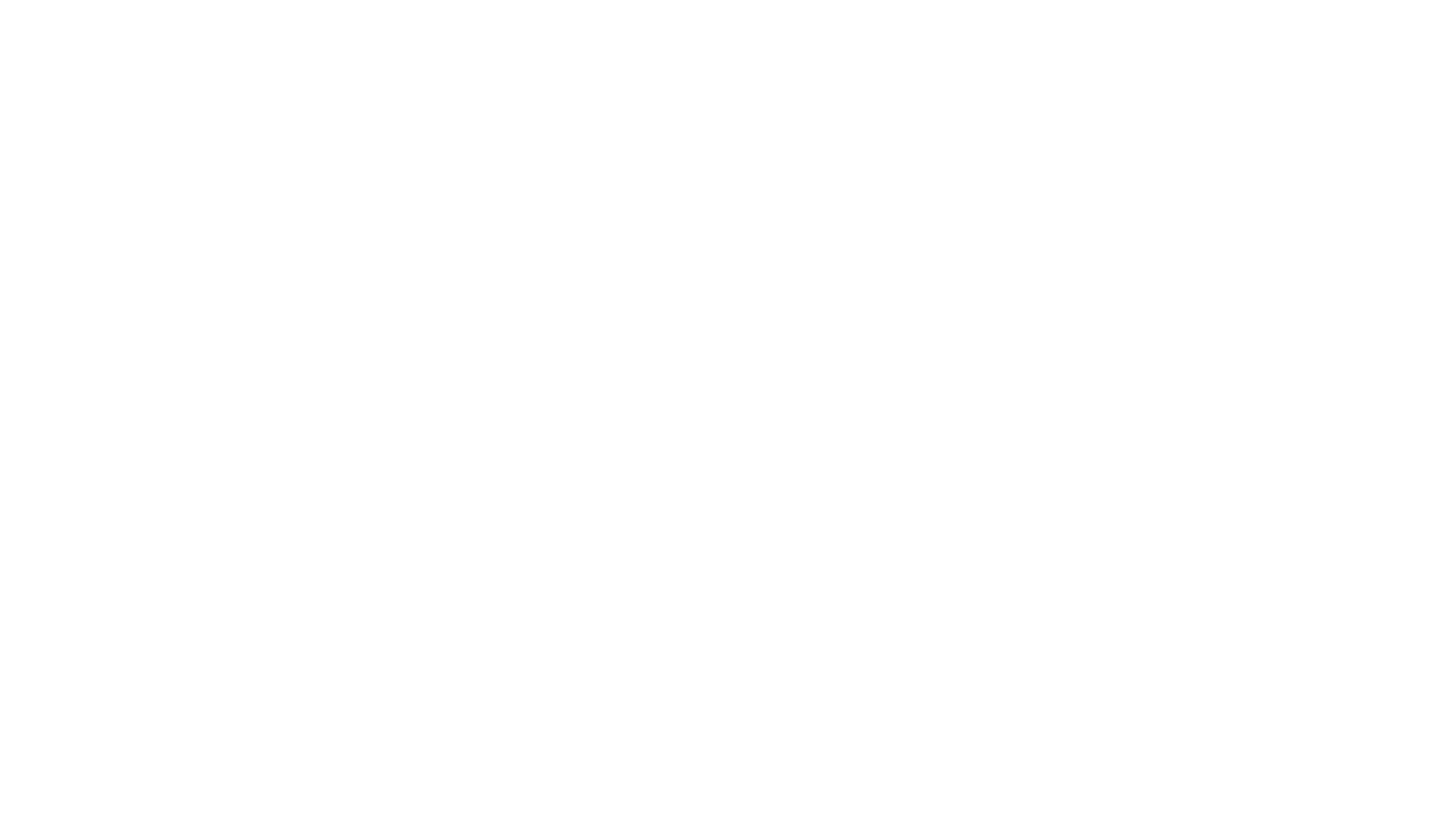 CHALLENGES OF INTERNATIONAL TRADE
The following are some of challenge of international trade to Irish businesses
High Costs – Because Ireland is an island it is more expensive to transport goods. The only option businesses have is plane or boat
Languages – Business have to be able to communicate in different languages (Websites)
Exchange Rates – The change is the currencies form countries that don’t use the Euro can be expensive. For example, it the Euro increase in value our exports are more expensive
Getting paid – It can be difficult to get paid form business in other countries
Competition – Bigger marker = bigger competition
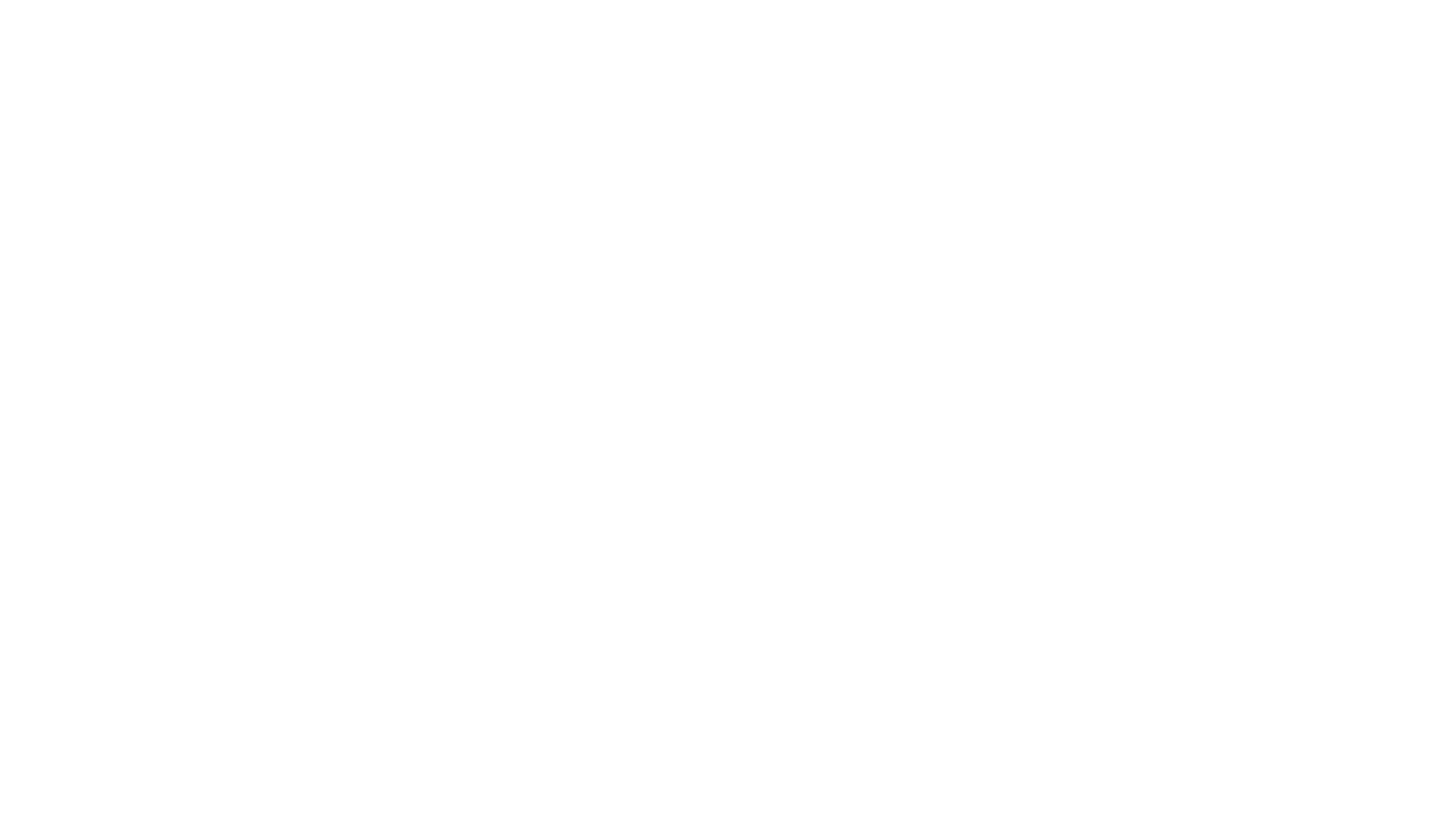 FREE TRADE
Free Trade Def this is when there is an agreement between countries to not have any barriers when trading goods
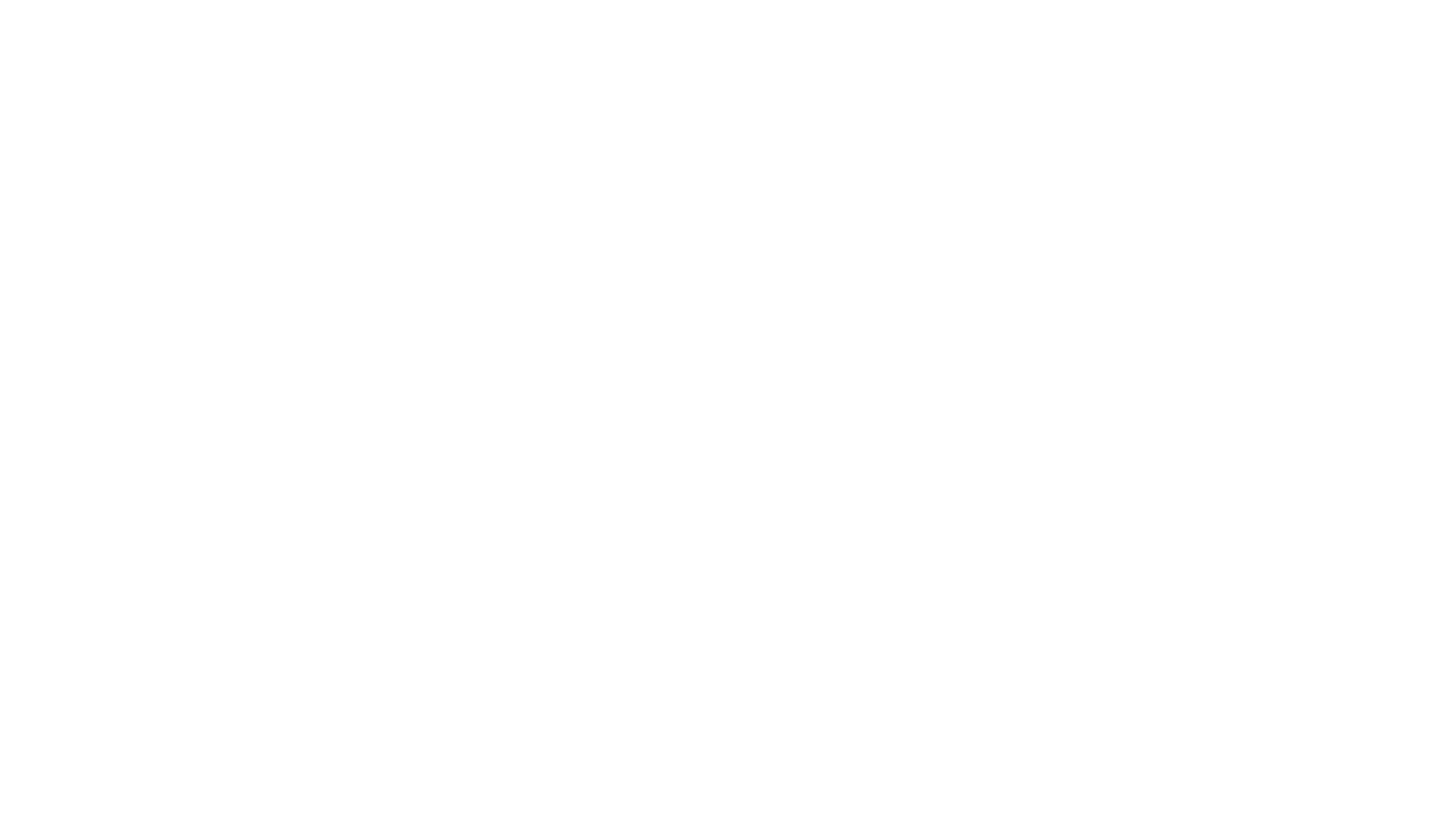 BARRIERS TO FREE TRADE
Barriers to trade
Tariff 	Def This is a tax put of imports form another country to make them more expensive – For example, custom duty
Quota 	Def This is a limit on the amount of a goods that can be imported into a country
Embargo 	Def This a country puts a complete ban on a product being imported into a country
Subsidiary 	Def This is a direct payment to the producer. It reduces the cost of production and make exports cheaper. For example, EU payments to farmers
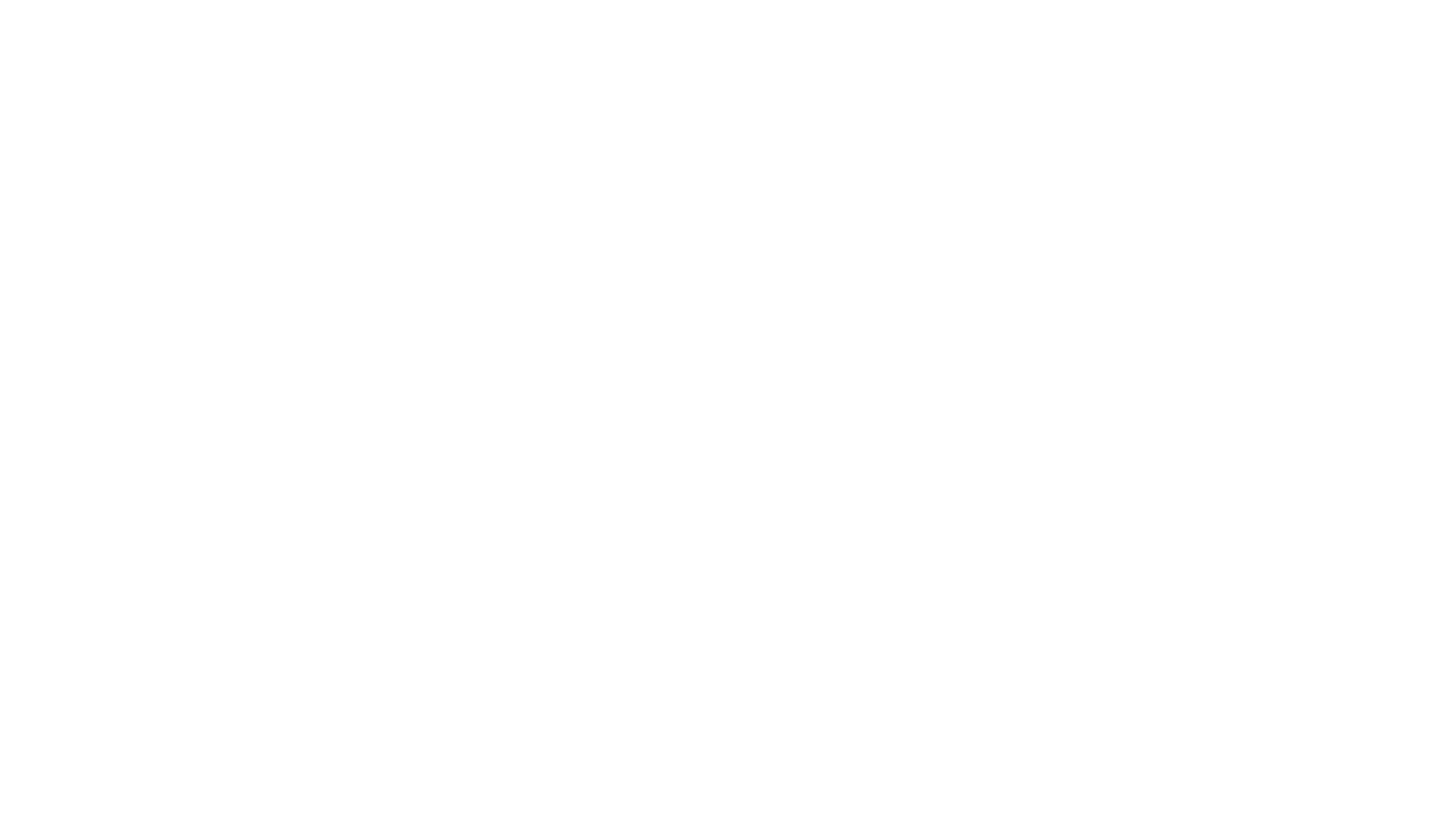 ENTERPRISE IRELAND
Enterprise Ireland Def This is a state agency that helps Irish business export to other countries

The aim of Enterprise Ireland included the following
It provides market research on foreign markets
It organises trade fairs for Irish business to show their product to other countries
They provide advice – documentation, getting paid
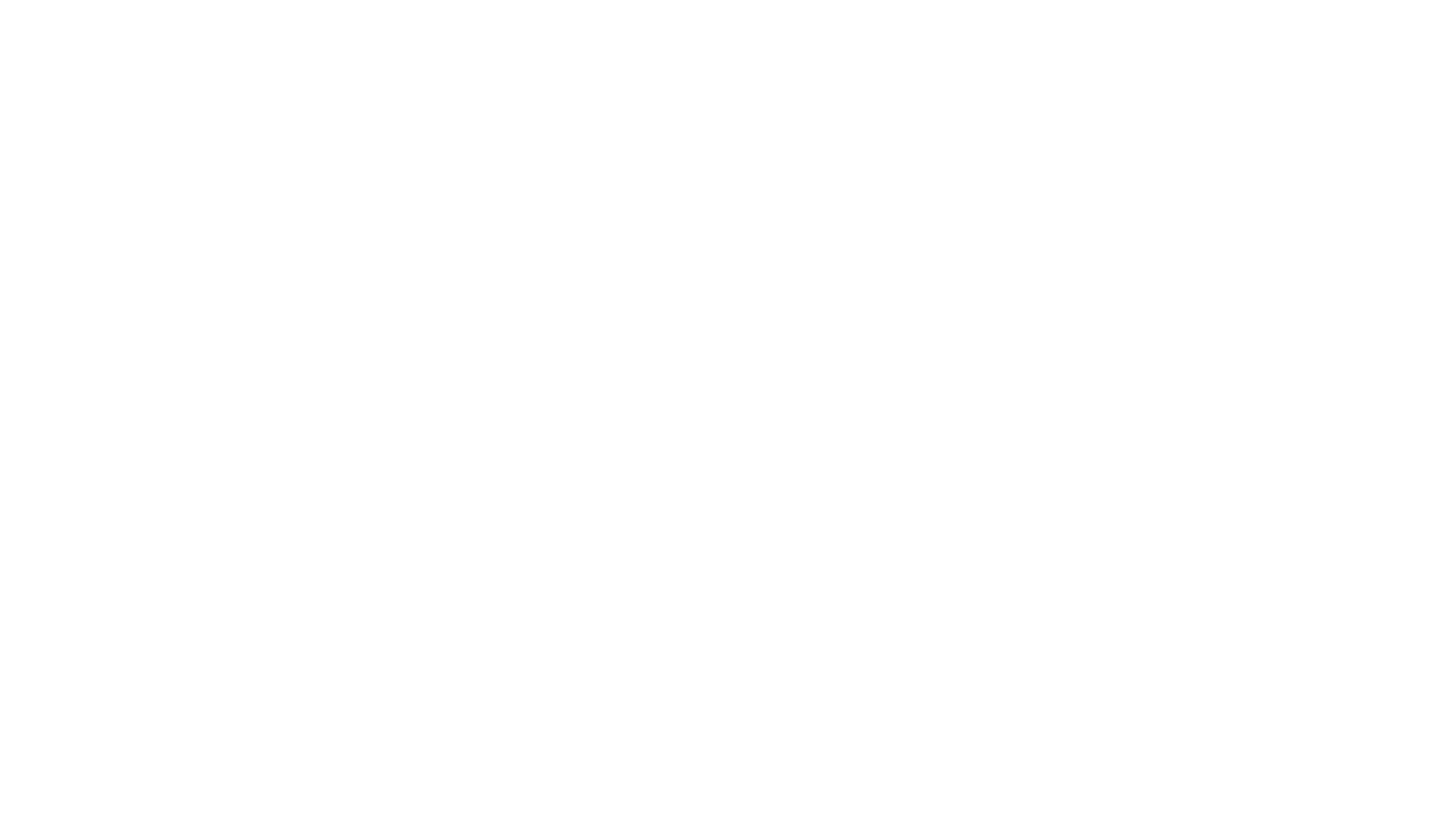 GLOBALISATION
Globalisation	Def This is when the world become interconnected due to increase trade and cultural exchange
Global Business	Def This is a business that sees the world as one market. They provide the same product using the same marketing mix (Standardised marketing mix). This helps them build a global brand
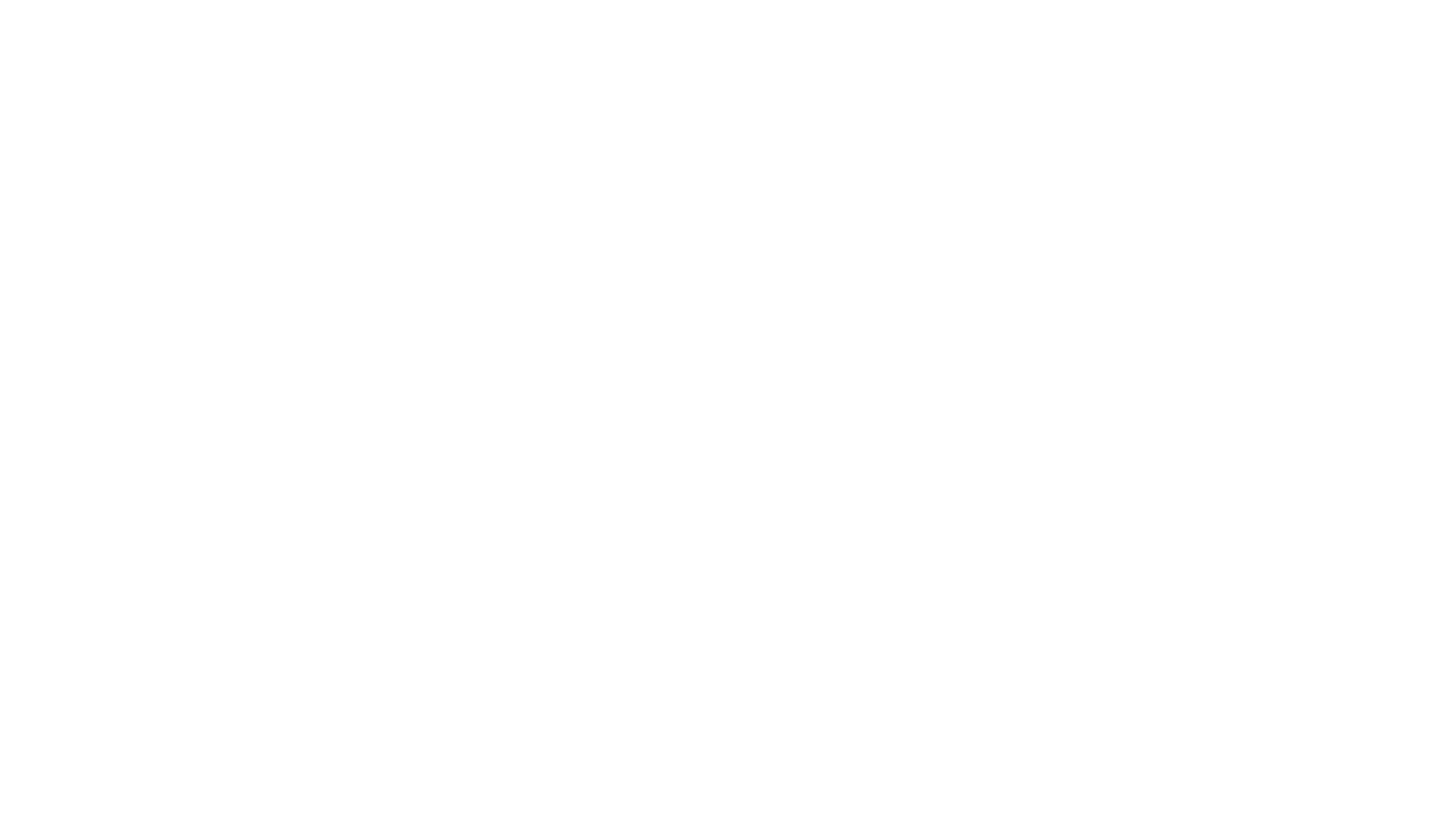 GLOBALISATION
Global Product – the company will use the same product and brand name to sell the product.
Some changes may be needed to the product to meet local needs and tastes. 

Global Price – The business will try to have the same price in each market, but some factors may change this for example a higher standard of living means the company will charge a higher price. Competition can lead to lowering of the price and transportation cost can increase the price
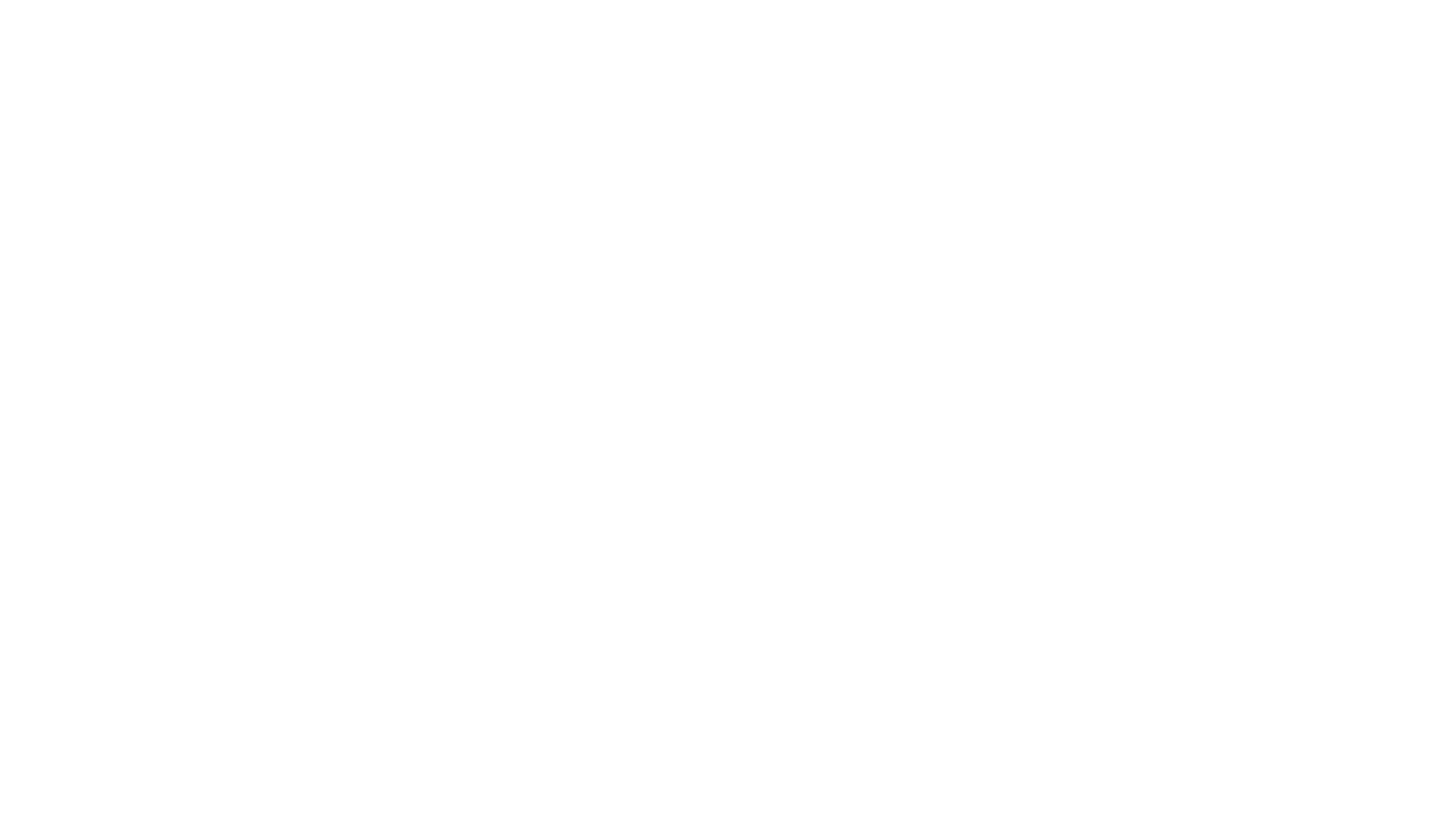 GLOBALISATION
Global promotion – The company will try to have the same adverting worldwide but changes may be made due to language and culture

Global Place – This is how the company will sell its product to the consumer. They will usually use local distributor to deliver their products
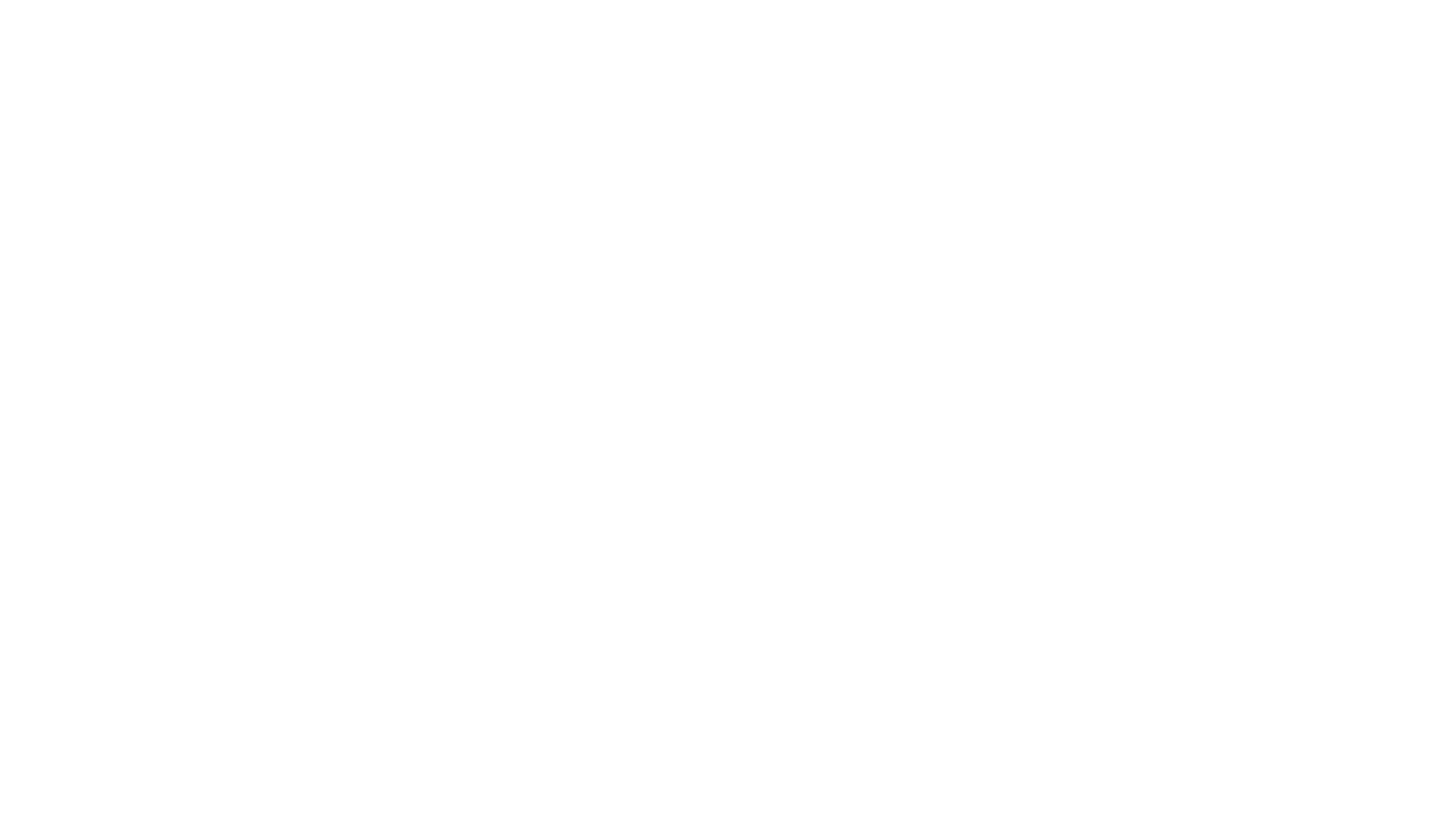 REASON FOR GLOBAL BUSINESS
The following are some of the reason for global business
To increase sales – the business has a small domestic market, or they dominate that market already so to increase sales and profits to sell their product to other countries
Mass Production – The more they product of a product the cost per unit decreases. This means they can achieve economics of scale and increase profits form sales
Development in ICT -  It is easier to trade globally with the changes in ICT. For example, you can create a website and sell internationally